Bhutan
Last updated:  September 2023
CONTENT
Basic socio-demographic indicators
HIV prevalence and epidemiology
Risk behaviors
Vulnerability and HIV knowledge
HIV expenditure
National response
2
BASIC SOCIO-DEMOGRAPHIC INDICATORS
Sources: Prepared by www.aidsdatahub.org based on 1. UN Population Division. (2015). World Population Prospects: The 2015 Revision - Extended Dataset; 2.  World Bank. World Data Bank: World Development Indicators & Global Development Finance. Retrieved July 2016, from http://data.worldbank.org/; 3. WHO. Global Health Observatory Indicator Views: Per Capita Total Expenditure on Health (PPP int. $) (Health Systems), Retrieved July 2016, from http://apps.who.int/gho/data/node.imr.WHS7_105?lang=en; 4. Palanivel, T., Mirza, T., Tiwari, B. N., Standley, S., & Nigam, A. (2016). Asia-Pacific Human Development Report - Shaping the Future: How Changing Demographics Can Power Human Development; 5. WHO. (2016). World Health Statistics 2016: Monitoring health for the SDGs; 6. World Bank Group. (2016). World Development Indicators 2016 and 7. UNSD. Millennium Development Goals Database -  Antenatal Care Coverage  Retrieved May 2016, from http://data.un.org/Data.aspx?q=Antenatal+care+coverage&d=MDG&f=seriesRowID%3a762.
HIV prevalence and epidemiology
Estimated people living with HIV, new HIV infections and AIDS-related deaths, 1990-2022
5
Source: Prepared by www.aidsdatahub.org  based on UNAIDS HIV estimates 2023
Estimated number of adults (15+) living with HIV and women (15+) living with HIV, 1990-2022
6
Source: Prepared by www.aidsdatahub.org  based on UNAIDS HIV estimates 2023
Annual reported HIV cases,1993 - 2022
Source: Prepared by www.aidsdatahub.org  based on National HIV, AIDS & STIs Control Program Department of Public Health, Ministry of Health, Bhutan
Cumulative diagnosed HIV cases 2006 - 2022
Source: Prepared by www.aidsdatahub.org  based on National HIV, AIDS & STIs Control Program Department of Public Health, Ministry of Health, Bhutan
Number of HIV tests Vs diagnosed HIV cases 2006 - 2022
Source: Prepared by www.aidsdatahub.org  based on National HIV, AIDS & STIs Control Program Department of Public Health, Ministry of Health, Bhutan
Number of cumulative HIV infections by age group and gender, 1993 – 2019
Source: Prepared by www.aidsdatahub.org  based on National HIV, AIDS & STIs Control Program Department of Public Health, Ministry of Health, Bhutan
Proportion of cumulative HIV infections by mode of transmission, 1993 – Nov 2021
795
cumulative HIV cases as of Nov 2021
11
Source: Prepared by www.aidsdatahub.org  based on National HIV, AIDS & STIs Control Program Department of Public Health, Ministry of Health, Bhutan
Newly diagnosed and cumulative HIV cases in Bhutan, 1993- Nov 2021
Reported new HIV cases
Cumulative HIV cases by sex
795
cumulative HIV cases as of Nov 2021
Source: Prepared by www.aidsdatahub.org  based on National HIV, AIDS & STIs Control Program Department of Public Health, Ministry of Health, Bhutan
Risk behaviours
Proportion of venue-based female sex workers and high-risk women who reported consistent condom use by type of partner, 2020
14
Source: Prepared by www.aidsdatahub.org based on National STIs and HIV/AIDS Prevention and Control Programme. (2020). Mapping and population size estimation of men who have sex with men, transgender persons, and high-risk women in Bhutan
Proportion of men who have sex with men and transgender women who reported consistent condom use by type of partner, 2020
15
Source: Prepared by www.aidsdatahub.org based on National STIs and HIV/AIDS Prevention and Control Programme. (2020). Mapping and population size estimation of men who have sex with men, transgender persons, and high-risk women in Bhutan
Vulnerability and HIV knowledge
Proportion of key populations who experienced discrimination when accessing health services, 2021
*Caution in interpretation is needed with small sample sizes, TGW sample size <50, TGM sample size <100.
17
Source: Prepared by www.aidsdatahub.org based on National AIDS/STI Control Programme Bhutan. (2021). HIV Sentinel Surveillance among Key Populations in Bhutan, 2021. NACP, Thimphu, Bhutan, 14 June 2021.
Proportion of surveyed populations with comprehensive HIV knowledge, 2008
18
Source: Prepared by www.aidsdatahub.org based on National AIDS/STI Control Programme Bhutan. (2009). Behavioural Surveillance Survey, 2008 Bhutan - Technical Report
Proportion of surveyed women with comprehensive HIV knowledge, 2010
19
Source: Prepared by www.aidsdatahub.org National Statistics Bureau, UNICEF, & UNFPA. (2011). Bhutan Multiple Indicator Survey 2010.
Proportion of young people with misconceptions on HIV transmission and treatment, 2006
20
Source: Prepared by www.aidsdatahub.org  based on WHO. (2006). Fact Sheet on Young People and HIV/AIDS in Bhutan.
HIV Expenditure
AIDS financing, 2018
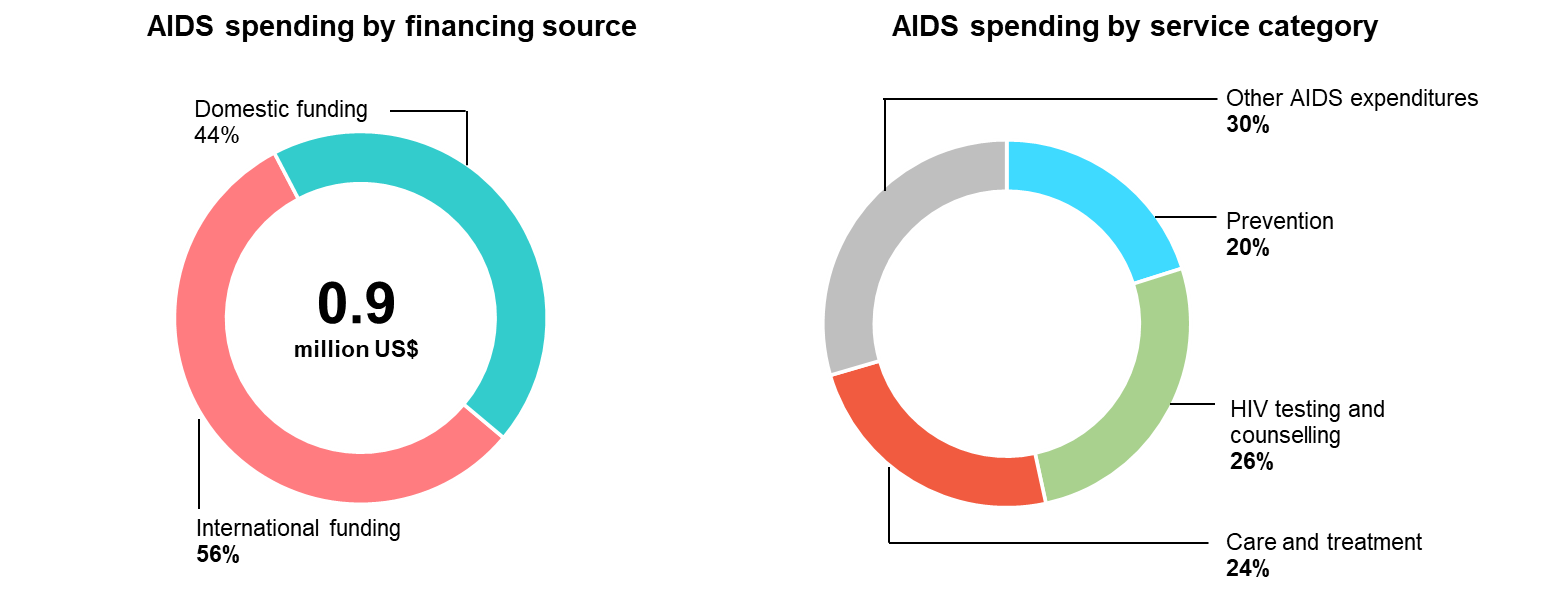 22
Source: Prepared by www.aidsdatahub.org  based on Global AIDS Monitoring and NASA 2016-2018
Bhutan Government co-financing contributions, 2018-2024.
Source: National HIV, AIDS & STIs Control Program Department of Public Health, Ministry of Health, Bhutan
Trend in GF funding support
Source: National HIV, AIDS & STIs Control Program Department of Public Health, Ministry of Health, Bhutan
Trends in WHO and UNICEF funding allocation to HIV and AIDS, 2015-2020
Source: National HIV, AIDS & STIs Control Program Department of Public Health, Ministry of Health, Bhutan
National response
Proportion of key populations tested for HIV in the past year, 2021
*Caution in interpretation is needed with small sample sizes, TGW sample size <50, TGM sample size <100.
27
Source: Prepared by www.aidsdatahub.org based on National AIDS/STI Control Programme Bhutan. (2021). HIV Sentinel Surveillance among Key Populations in Bhutan, 2021. NACP, Thimphu, Bhutan, 14 June 2021.
Treatment cascade, 2022
28
Source: Prepared by www.aidsdatahub.org  based on UNAIDS HIV estimates 2023
HIV testing and treatment cascade, women (aged 15+ years) compared to men (aged 15+ years), 2022
29
Source: Prepared by www.aidsdatahub.org based on UNAIDS 2023 HIV Estimates
HIV testing and treatment cascade, 2022
30
Source: Prepared by www.aidsdatahub.org  based on UNAIDS HIV estimates 2023
ART scale-up, 2000 - 2022
31
Source: Prepared by www.aidsdatahub.org  based on UNAIDS. (2023). UNAIDS HIV estimates 2023
Number of ART sites and number of people on ART, 2000 - 2022
32
Source: Prepared by www.aidsdatahub.org based on  1. UNAIDS HIV Estimates 2023;  2. National AIDS Control Programme. (2015). Country Progress Report on the HIV Response in Bhutan-2015; and 3.  Bhutan Global AIDS Response Progress Reporting, and Global AIDS Monitoring
PMTCT cascade, 2022
* Estimated number of women living with HIV who delivered within the past 12 months
33
Source: Prepared by www.aidsdatahub.org  based on UNAIDS HIV estimates 2023
Punitive and discriminatory laws, 2022
NO INFORMATION AVAILABLE
NO INFORMATION AVAILABLE
NO
YES
NO
NO
Sources: Prepared by www.aidsdatahub.org  based on UNAIDS. (2023). The path that ends AIDS: UNAIDS Global AIDS Update 2023. Geneva: Joint United Nations Programme on HIV/AIDS; 2023.
THANK YOU

slides compiled by www.aidsdatahub.org



Data shown in this slide set  are comprehensive to the extent they are available from country reports. Please inform us if you know of sources where more recent data can be used.
Please acknowledge www.aidsdatahub.org if slides are lifted directly from this site
35